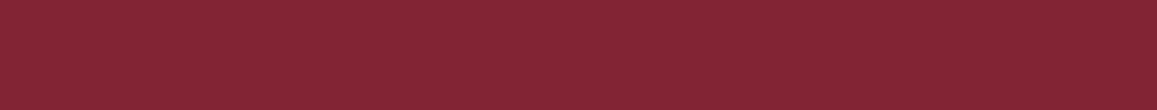 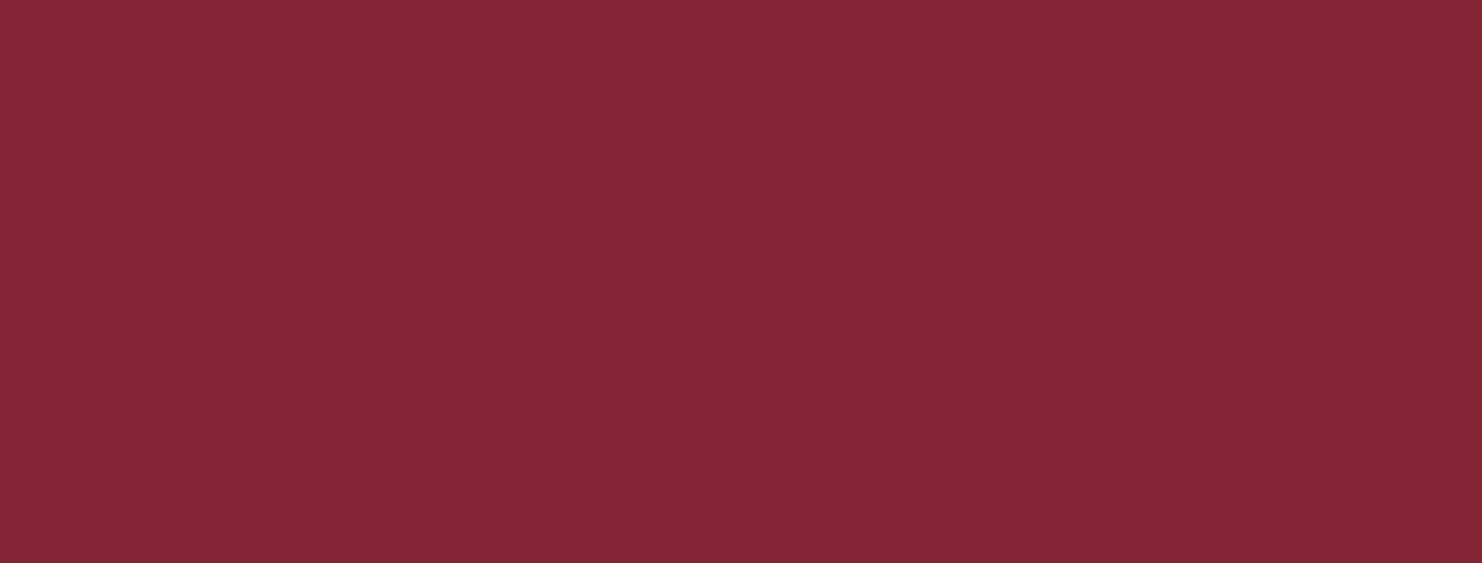 Corso di Economia Politica
Lorenzo Di Domenico*
lorenzo.didomenico@unite.it
Università degli Studi di Teramo
Il mercato del lavoro
Forza lavoro: lavoratori occupati + lavoratori in cerca di un’occupazione;
Tasso di partecipazione: rapporto tra la forza lavoro e la popolazione in età lavorativa;
Tasso di disoccupazione: rapporto tra disoccupati e forza lavoro

Determinazione dei salari nominali: 
Contratti collettivi: i salari vengono contrattati tra sindacati e le imprese. La contrattazione collettiva avviene a livello: aziendale, industriale e nazionale;
Salari fissati dai datori di lavoro; 
Contrattazioni bilaterali tra datori di lavoro e lavoratori.
Salario di riserva:
Il salario di riserva è il livello di salario che rende i lavoratori indifferenti tra lavorare e non lavorare. I salari di solito dipendono dalle condizioni prevalenti sul mercato del lavoro: quanto più basso è il tasso di disoccupazione, tanto maggiori sono i salari (aumenta il potere contrattuale dei lavoratori). Generalmente, i lavoratori ricevono un salario superiore al proprio salario di riserva
Il mercato del lavoro
Il potere contrattuale di un lavoratore dipende da due fattori:
il costo di sostituzione del lavoratore stesso nel caso di interruzione del rapporto lavorativo;
la difficoltà (= costo) per il lavoratore di trovare un altro lavoro.



Il potere contrattuale di un lavoratore dipende dalla natura del lavoro e dalle competenze richieste. 
Il potere contrattuale di un lavoratore dipende dalle condizioni del mercato (tasso di disoccupazione).
Il mercato del lavoro nella teoria neoclassica
Il mercato del lavoro nella teoria neoclassica
Il mercato del lavoro nella teoria neoclassica
Il mercato del lavoro nella teoria neoclassica
Il mercato del lavoro nella teoria neoclassica
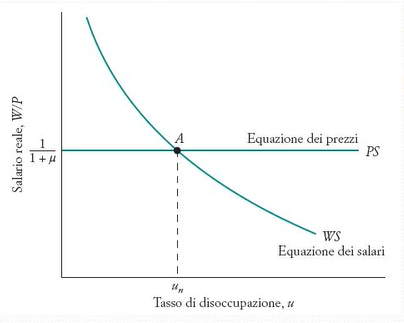 Il mercato del lavoro nella teoria neoclassica
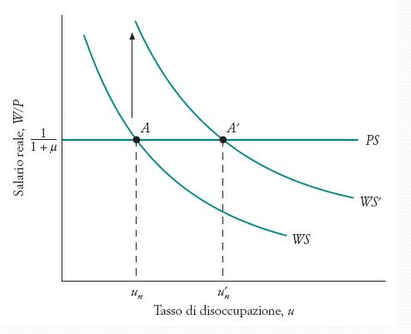 Il mercato del lavoro nella teoria neoclassica
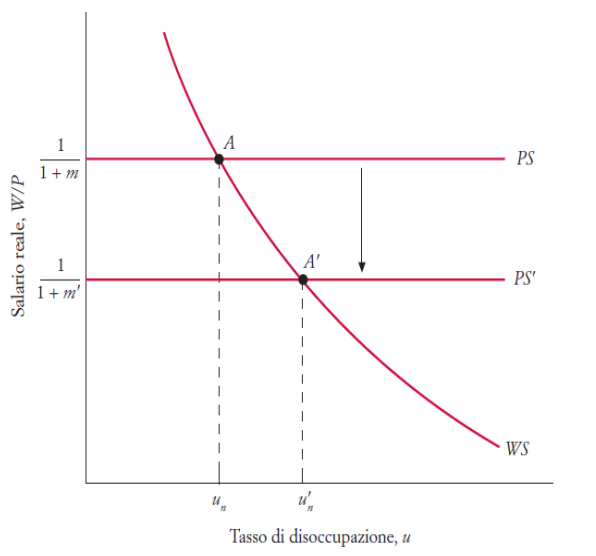